NATO and Contested Sovereignty
Stephen D. Krasner
University of Cardiff
September 2, 2014
Old Challenge for NATO: STATE TO STATE CONFLICT
Deter/defend against the Soviet Union

Create a North Atlantic security community
Make war among NATO members unthinkable
China: A Conventional Challenge
New Challenge for NATO: Contested and Imperfect Sovereignty
Poor Governance: Failed and weakly governed states
Balkans, Afghanistan

Undermining domestic sovereignty: 
Russia and its neighbors
Three Meanings of Sovereignty
International legal sovereignty
Basic rule: recognize entities that have territory and juridical independence

Westphalian/Vattelian sovereignty
Basic rule:  non-intervention: Each state is entitled to determine its own domestic authority structures.

Domestic sovereignty
Effective governance within a given territory
Fundamental Challenge
Failures of domestic sovereignty 	
Areas of Limited Statehood
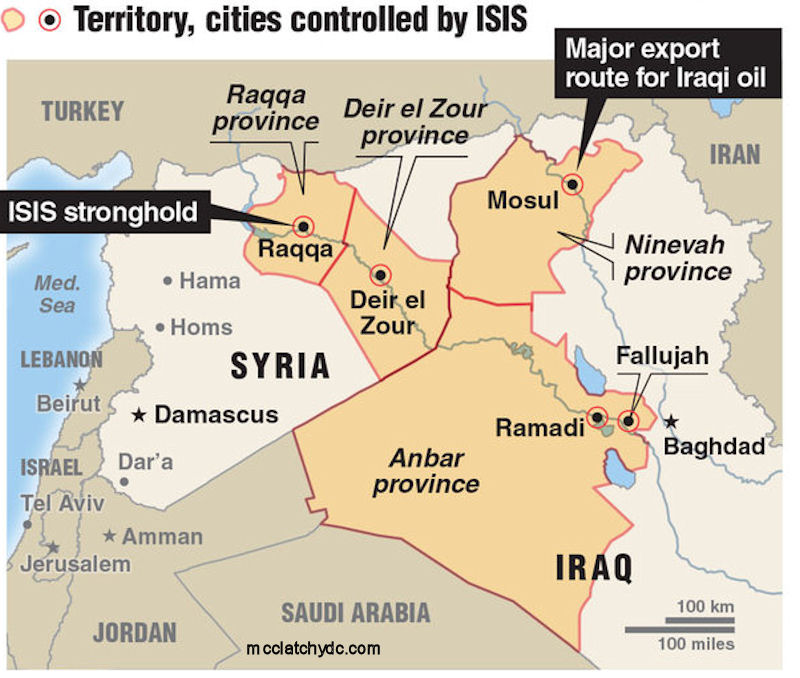 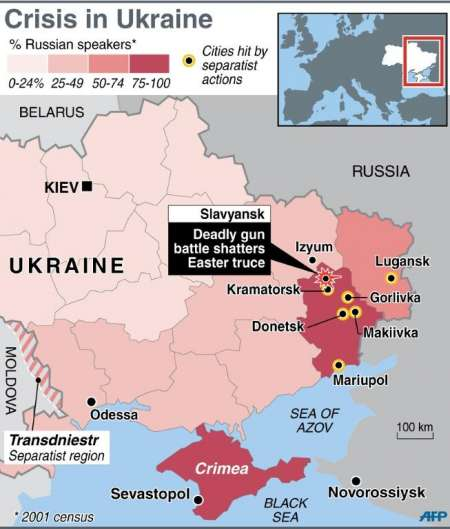 Addressing State Failure
Three Theories of Development
Modernization theory
Economic growth  middle class  better governance and democracy

Institutional Capacity
Greater institutional capacity  security and economic growth

Elite Bargains/Rational Choice institutionalism
Greater openness (democracy and economic growth) only when elites abandon rent seeking
Goals
Modernization Theory
Put countries on the path to Denmark

Institutional capacity
Provide security and better governance

Elite Bargains/Rational Choice Institutionalism
Good Enough Governance
Some security
External balancer 
Internal balance of power among competing elites
Some economic growth
Some protection of physical integrity human rights
Policy Prescriptions
Modernization Theory
Give money and maybe technical assistance
E.g Foreign Assistance = 0.7 percent of GDP

Institutional capacity
Provide technical assistance and resources
E.g. train and equip Iraqi army
Elite bargains/rational choiceGood Enough Governance: Not Somalia; Not Denmark
Provide security assistance to specific groups
Make it worthwhile for the ANA to fight for us not them

Maintain enough forces to act as a credible balancer
Conclude Bilateral Security Agreement and SOFA with Afghanistan

Change economic incentives for elites
open global trading opportunities

Accept patronage and associated corruption
Combat personal corruption

Condition aid/support on protecting core human rights
Russia
Putin’s Goals

Stay in power

Deter domestic opposition

Discourage defection in the FSU
Putin’s Tactics
Conventional international politics
Annexation of Crimean

New international politics:
Create areas of limited statehood
Ukraine, Moldova, Georgia  

Classic Russian imperial politics
Defend Slavic/Russian minorities
Czarist Russia in the Balkans before WWI
Putin’s Russia in the FSU
Sources of Russian Leverage in FSU
Poor Governance
All FSU except the Baltics 

Significant Russian minority
Latvia, Estonia, Kazakhstan, Ukraine

Control of energy (exports or supply)
All countries except Azerbaijan

Security balance
All countries
No options for NATO/West
All of the Stans and Belarus

Poor governance

Energy dependence (X or M) on Russia

Limited military power

High NATO engagement could undermine NATO credibility
	PFP has costs
Limited Options: Ukraine
Russia has violated Budapest Memorandums

NATO/West/EU could provide:
Economic incentives from the EU
Security assistance

However, Russia 
will siphon away aid by raising energy prices
may not accept outright defeat of Russian separatists
Ukraine: Possible Outcomes
I. Unified Ukraine moving closer to the West

II. Finlandization

III. Ukraine within Russia’s sphere of influence
Confederal or federal state
Extensive minority protections for Russian
Some economic growth
Some improvement in governance over time
      The most likely outcome
Azerbaijan and Georgia: Best Outcome would be the status-quo
Basic goal: good enough governance
Azerbaijan
Autocratic regime and poor governance but
Alternative energy outlets
Aided NATO in Afghanistan
Aliyev wants to balance against Russia and Iran
Georgia
Has instituted democratic reforms; better governance
Has lost territory
Cannot respond to Russian military pressure
Abkhazia and South Ossetia will be frozen forever
Baltics
Putin’s play: weaken domestic sovereignty
Appeal to Russian minorities in Estonia and Latvia
Subversion
Stay below any Art. 5 threshold
NATO’S RESPONSE
NATO can make credible commitments to the Baltic states
NATO should:
Station more troops on a rotating basis
Place NATO forces on the Latvia Estonia Russian border
Continue intelligence cooperation
Strengthen Latvian security forces: police, special forces
NATO cannot make credible commitments to any other FSU country
Holbrooke Model for Non-NATO Members
Non-Angelic
Trade  peace for justice
Heavily discount the future
Incorporate as many players as possible
Include enough spoilers so that other spoilers can be marginalized
Confederal/consociational states with high regional autonomy
Third Parties can provide
Resources
Monitoring
Authoritative decision making
High representative in B-H
Incentives for reform
Trade agreements
EU membership or association for relevant states
NATO: AMBITION VS CREDIBILITY
Credibility
Defend Baltics
Accept confederated Ukraine
Identify best local ally that can
Maintain stability
Not attack us
If no local ally rely on short term kinetic interventions
Incredibility
Claim to defend Ukraine when it cannot be defended
Claim to promote democracy where it cannot be promoted
Claim to defend western human rights where they cannot be defended